RED JUDICIAL EUROPEA (RJE)
Fomento de la cooperación judicial en materia penal
© Secretaría de la RJE 2021
El papel de la Red Judicial Europea
La RJE en breve
¿Qué?
Una red pionera de autoridades judiciales que lucha contra las formas graves de delincuencia
¿Cuándo?
Se fundó en 1998 (Acción común 1998, sustituida por la Decisión RJE 2008)
Puntos de contacto designados por cada Estado miembro como «intermediarios activos» para propiciar la cooperación judicial en materia penal: fiscales, jueces, funcionarios de la autoridad central
¿Quién?
¿Dónde?
Todos los Estados miembros de la Unión Europea, países candidatos y asociados, socios de terceros países
Estructura de la RJE
Corresponsales nacionales
PUNTOS DE CONTACTO
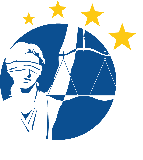 Secretaría de la RJE
Varios en cadaEstado miembro
Corresponsales deherramientas
Puntos de contacto de la Comisión Europea, la Secretaría General del Consejo y el Parlamento Europeo
Puntos de contacto en países candidatos y asociados
Puntos de contacto
en terceros países y otras redes judiciales
Funciones principales de los PC de la RJE
Como intermediarios activos, facilitar la cooperación judicial entre los Estados miembros en acciones para combatir las formas graves de delincuencia
01.
Proporcionar la información jurídica y práctica necesaria para que las autoridades judiciales puedan preparar una solicitud efectiva de cooperación judicial o mejorar la cooperación judicial en general
02.
03.
Promover y participar en la organización de sesiones de formación sobre cooperación judicial en beneficio de las autoridades competentes
En cooperación con la Red Europea de Formación Judicial, cuando proceda
[Speaker Notes: Facilitar la cooperación judicial
Disponible para profesionales por teléfono o correo electrónico
Intercambio de información 
Ayudar a determinar las autoridades competentes
Ayudar a establecer contactos directos
Consultas en fase de emisión o ejecución
Casos de retrasos: agilizar los procedimientos]
Reuniones de la RJE: cinco al año
Reuniones plenarias de la RJE
Dos en el Estado miembro que ostenta la Presidencia del Consejo de la UE
Una en La Haya, Países Bajos
01.
Otras reuniones de la RJE
Una reunión de corresponsales nacionales
Una reunión de corresponsales de herramientas
02.
Objetivo de las reuniones de la RJE
Conocerse unos a otros e intercambiar experiencias, en especial en relación con el funcionamiento de la Red
01.
Foro de debate sobre los problemas prácticos y jurídicos surgidos en el contexto de la cooperación judicial
02.
Cómo funcionan los PC en la práctica
Operan desde sus oficinas en los Estados miembros
Proporcionan conocimientos técnicos y asistencia en la emisión y ejecución de solicitudes de cooperación judicial
Facilitan contactos directos
Estadísticas sobre asuntos de la RJE
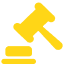 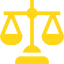 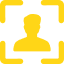 7 000-8 000
2 000
5 000
asuntos por año
sobre la orden de detención europea
sobre asistencia judicial mutua/orden europea de investigación (OEI)
A partir de 2017, herramienta de notificación en línea basada en la web de la RJE para los puntos de contacto de la Red 
Estadísticas sobre asuntos de la RJE / informe bienal de la RJE
[Speaker Notes: Mencionar: Aproximadamente 10 000 «asuntos» por año, de los cuales (etc.)]
Otras reuniones de la RJE
01.
02.
Reunión anual de los puntos de contacto de la RJE: 
UE y región de los Balcanes Occidentales
Reuniones regionales y nacionales de la RJE: 
Incluidas las reuniones que cuentan con la contribución financiera de la Secretaría de la RJE
[Speaker Notes: Facilitar la cooperación judicial
Disponible para profesionales por teléfono o correo electrónico
Intercambio de información 
Ayudar a determinar las autoridades competentes
Ayudar a establecer contactos directos
Consultas en fase de emisión o ejecución
Casos de retrasos: agilizar los procedimientos

Apoyo financiero de la RJE a las reuniones de los puntos de contacto de la RJE
- Reuniones de los puntos de contacto de la RJE en los Estados miembros (regionales y nacionales)
- Reforzar el papel de los puntos de contacto de la RJE
- Presupuesto disponible para 2018: 30 000 euros 
- 5 000 euros por reunión
Cofinanciación de la RJE al 95 % 
Documentos para solicitar asistencia financiera en el sitio web de la RJE]
Otras actividades de la RJE
01.
Reacciones al proceso legislativo en Bruselas
02.
Formación lingüística para los puntos de contacto de la RJE
[Speaker Notes: Facilitar la cooperación judicial
Disponible para profesionales por teléfono o correo electrónico
Intercambio de información 
Ayudar a determinar las autoridades competentes
Ayudar a establecer contactos directos
Consultas en fase de emisión o ejecución
Casos de retrasos: agilizar los procedimientos

Apoyo financiero de la RJE a las reuniones de los puntos de contacto de la RJE
- Reuniones de los puntos de contacto de la RJE en los Estados miembros (regionales y nacionales)
- Reforzar el papel de los puntos de contacto de la RJE
- Presupuesto disponible para 2018: 30 000 euros 
- 5 000 euros por reunión
Cofinanciación de la RJE al 95 % 
Documentos para solicitar asistencia financiera en el sitio web de la RJE]
La RJE en la práctica
01
02
03
¿No es suficiente?
¿Se requiere más información sobre los requisitos establecidos en el EM «B»?
Una autoridad judicial del EM «A» desea saber cuál es la autoridad de ejecución competente de una orden de detención europea en el EM «B»
Contacto
Fiches Belges
Atlas Judicial Europeo
Contactar con un punto de contacto de la RJE en el EM «B»
Biblioteca Judicial
Compendio
04
información sobre la autoridad competente
Redactar la solicitud
Sitio web de la RJE
www.ejn-crimjust.europa.eu
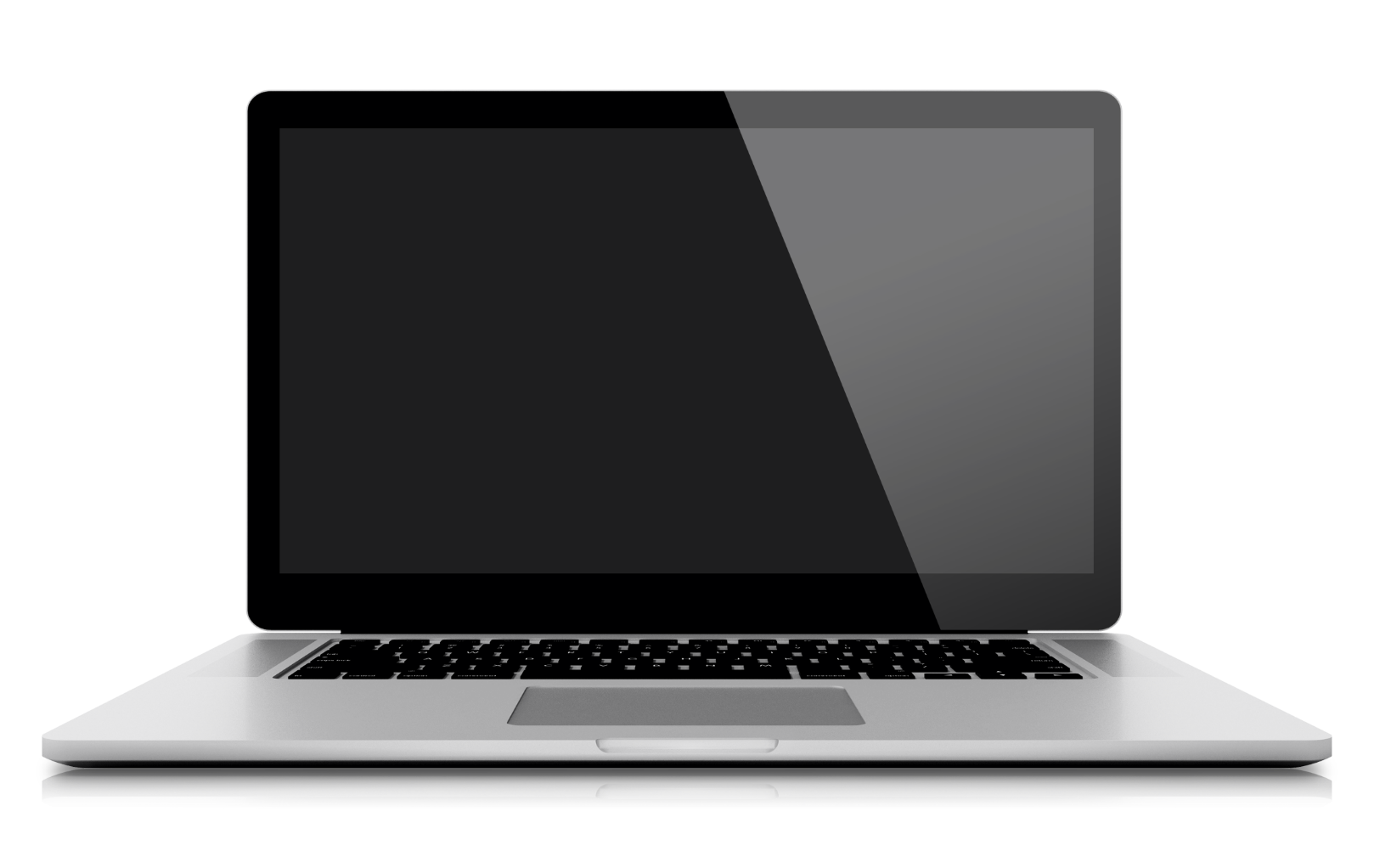 Creada en 2000
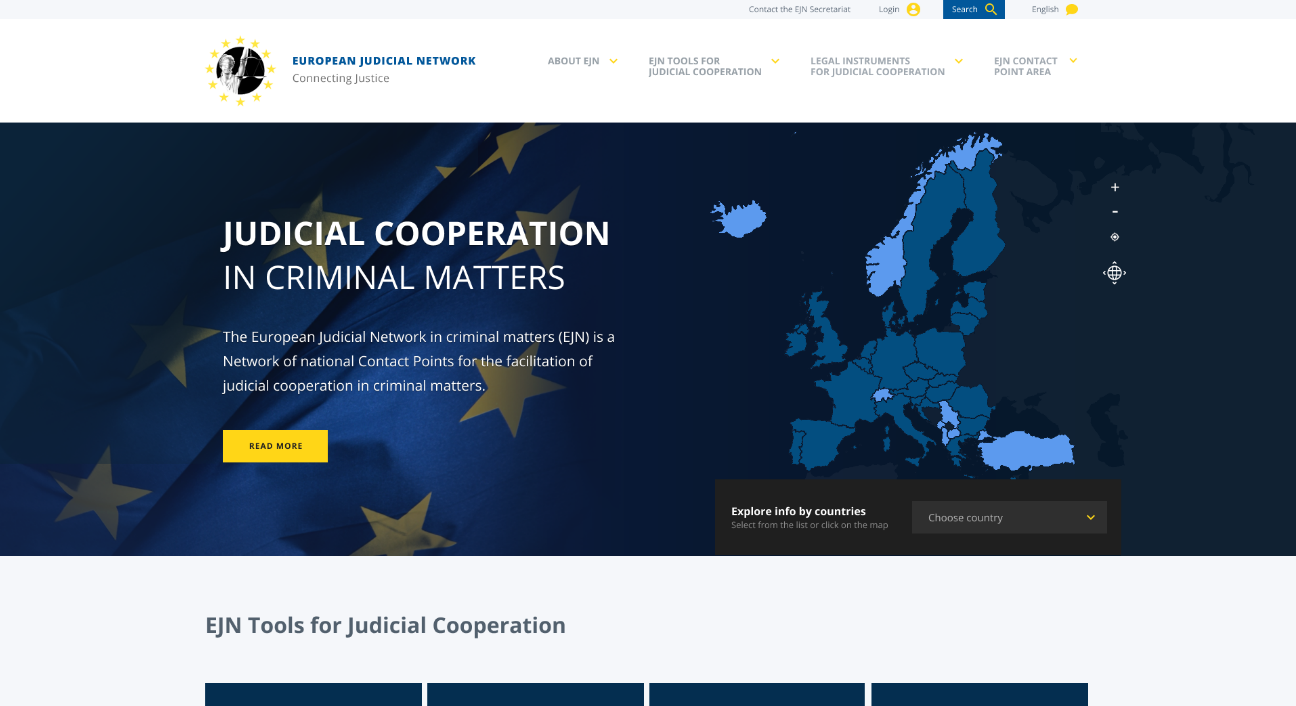 Base central para los puntos de contacto de la RJE
Información sobre cooperación judicial en materia penal para todas las autoridades judiciales
Herramientas electrónicas prácticas para la cooperación judicial de las autoridades judiciales
Gestionada por la Secretaría de la RJE y los corresponsales de las herramientas de la RJE
Herramientas electrónicas de la RJE
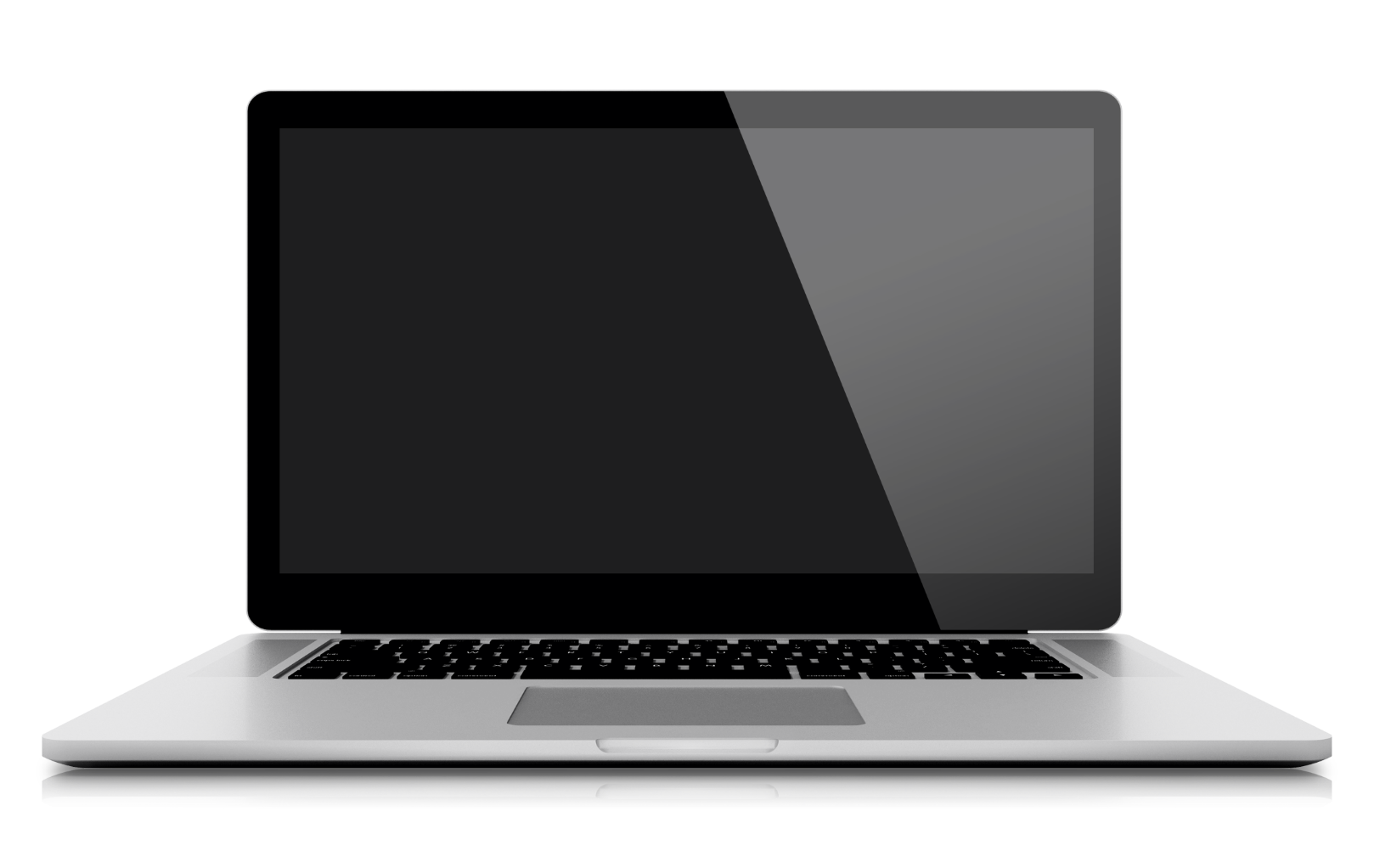 Cinco herramientas electrónicas

Accesibles desde la página de inicio del sitio web de la RJE

Para profesionales que se ocupan de la cooperación judicial en asuntos de derecho penal
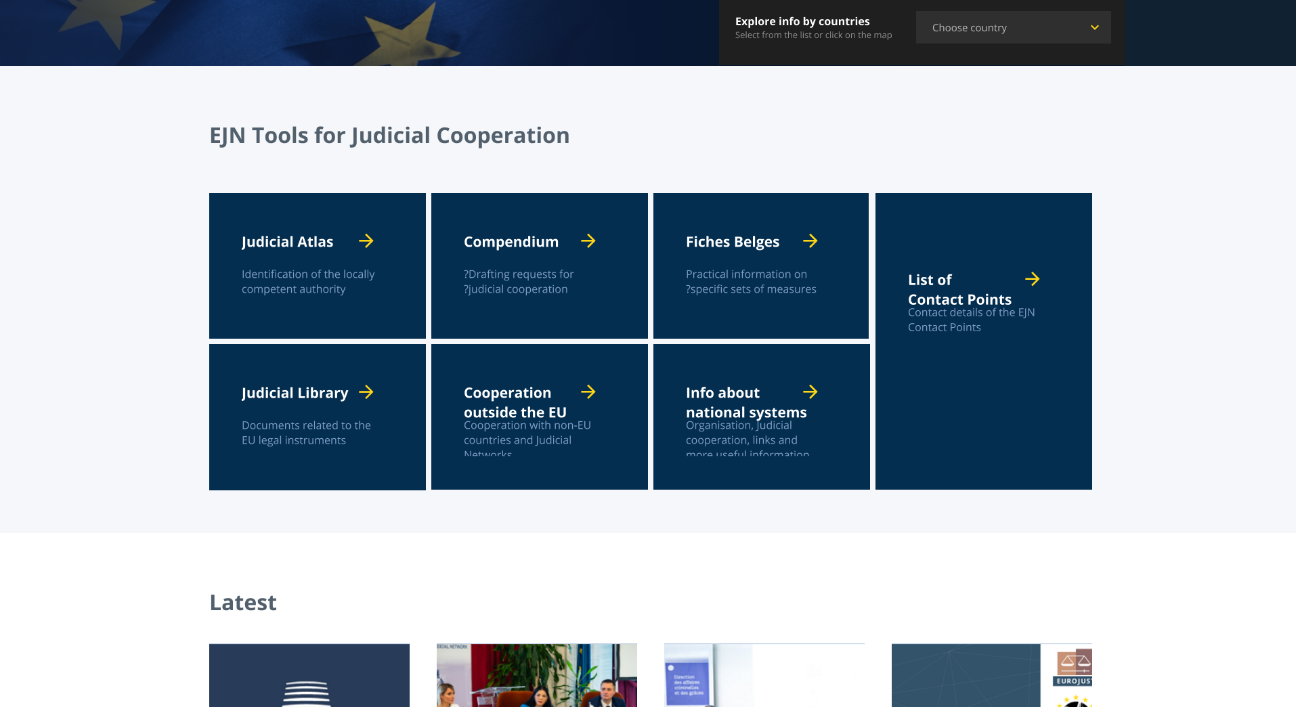 Fiches Belges
01.
¡La primera herramienta electrónica de la RJE! Fiches Belges
Contienen información básica sobre legislación nacional y procedimientos de cooperación judicial en materia penal en la UE
02.
03.
Vinculadas al Atlas y al Compendio
Fase principal
texto ficticio de la impresión 
De la impresión y 
la redacción
Puntos de contacto
01.
Datos de contacto de los puntos de contacto de la RJE
02.
Área protegida con contraseña
03.
Se pueden utilizar diferentes filtros para encontrar puntos de contacto
Fase principal
texto ficticio de la impresión 
De la impresión y 
la redacción
Atlas Judicial Europeo
01.
Ayuda a encontrar a la autoridad competente para la ejecución de las solicitudes de cooperación judicial (asistencia judicial/OEI, orden de detención europea, etc.)
02.
Facilita datos de contacto de la autoridad de recepción/ejecución competente
03.
Facilita el contacto directo entre las autoridades judiciales
Fase principal
texto ficticio de la impresión 
De la impresión y 
la redacción
Atlas Judicial Europeo
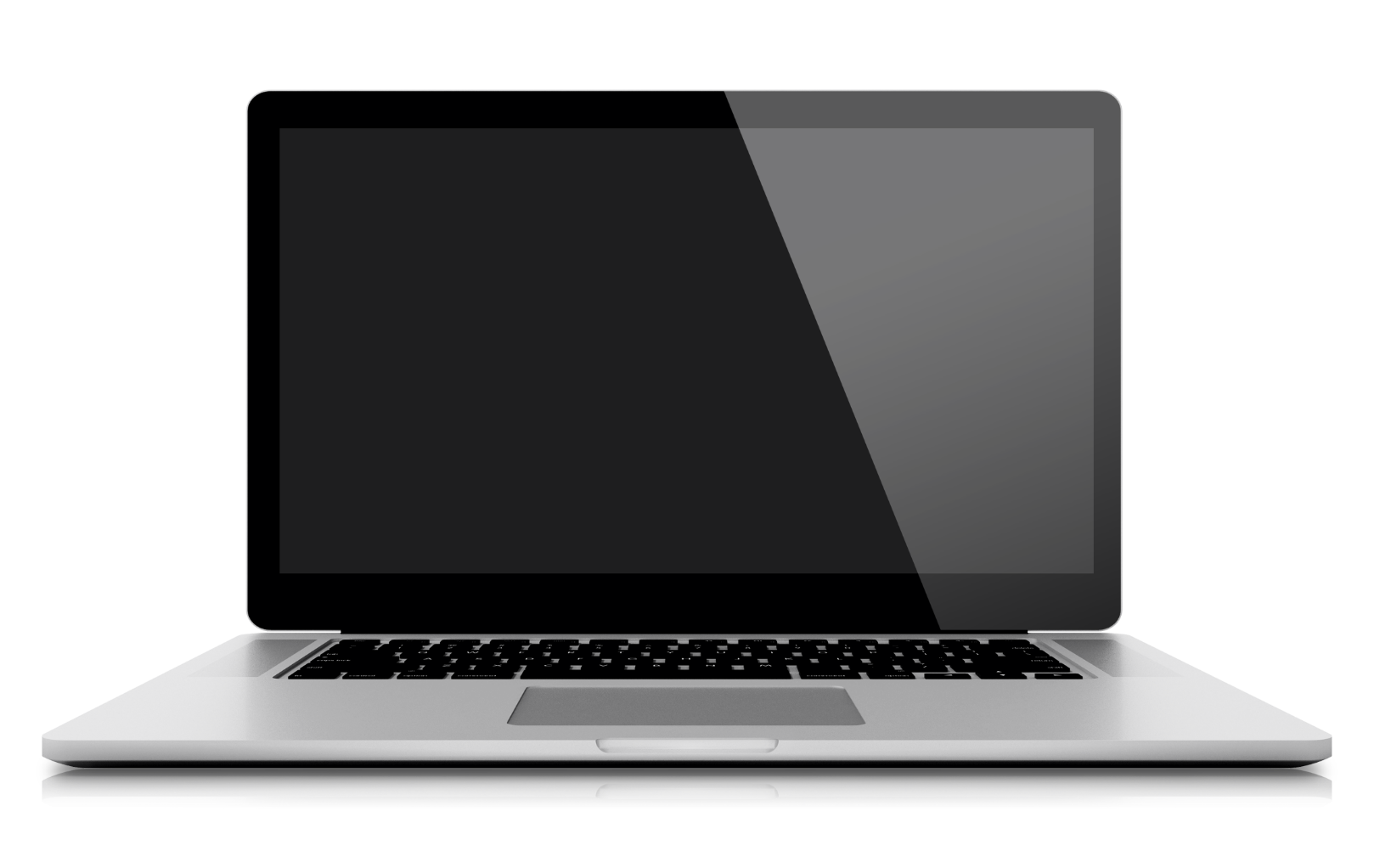 1
Seleccione el país
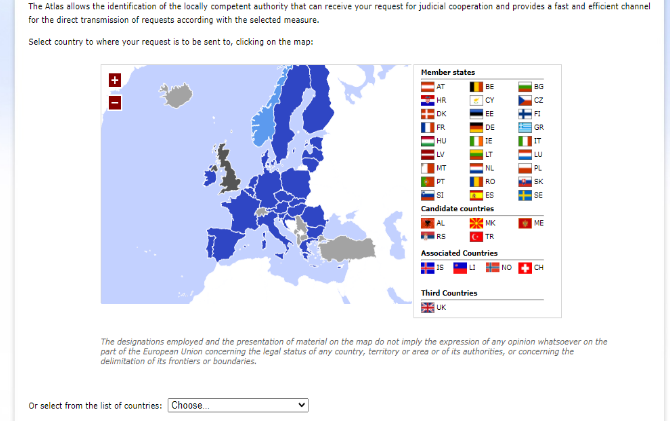 Fase principal
texto ficticio de la impresión 
De la impresión y 
la redacción
Atlas Judicial Europeo
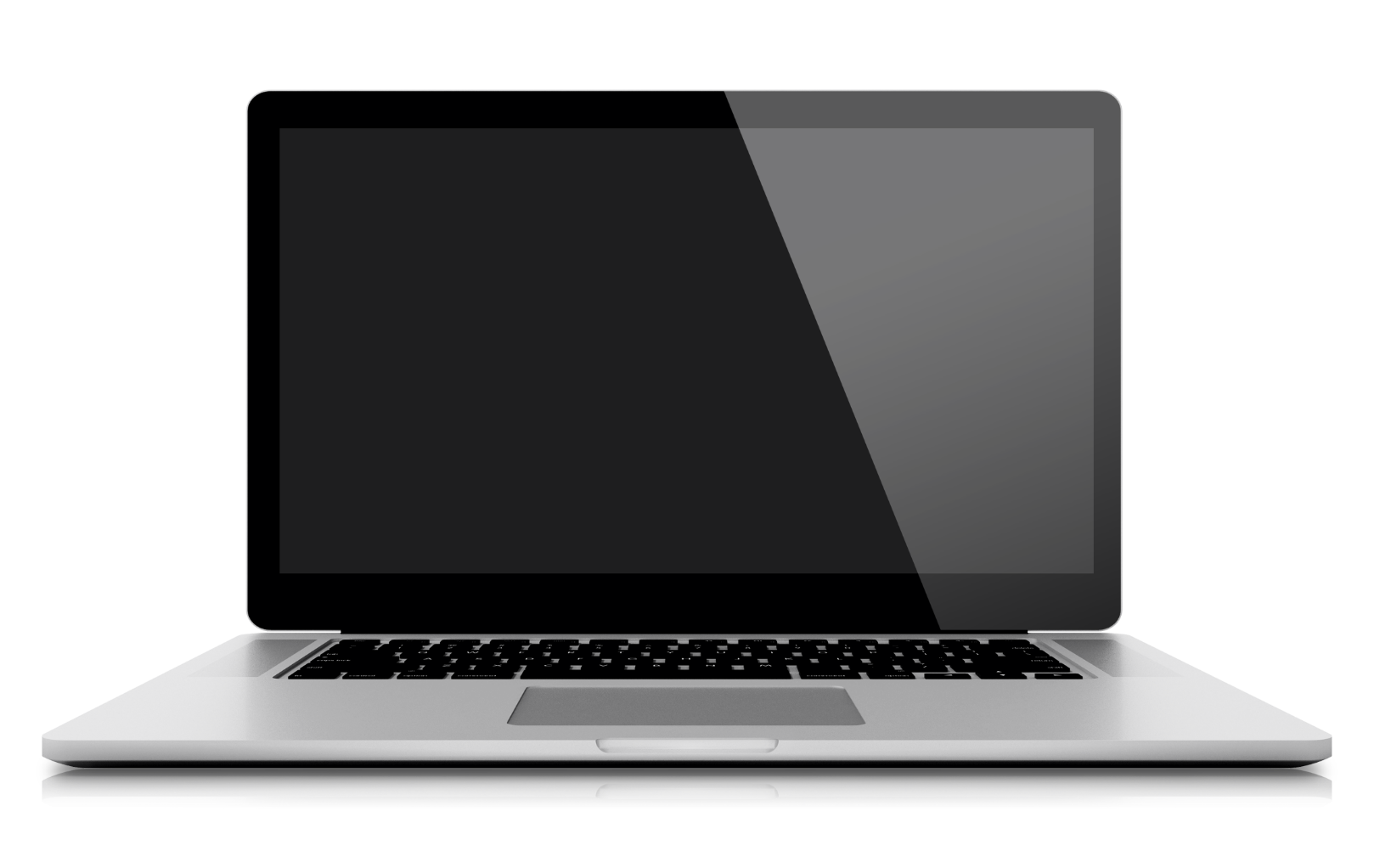 1
Seleccionar el país
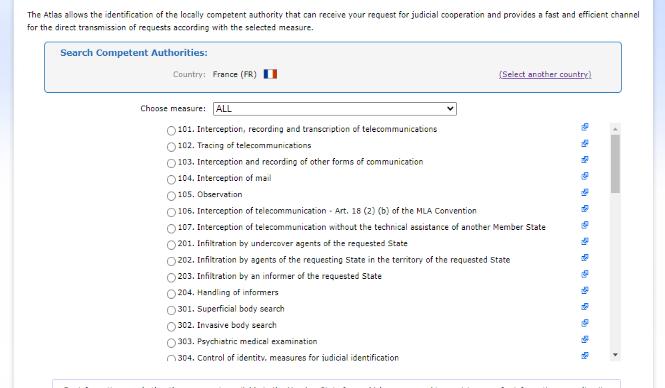 2
Elegir la medida
Atlas Judicial Europeo
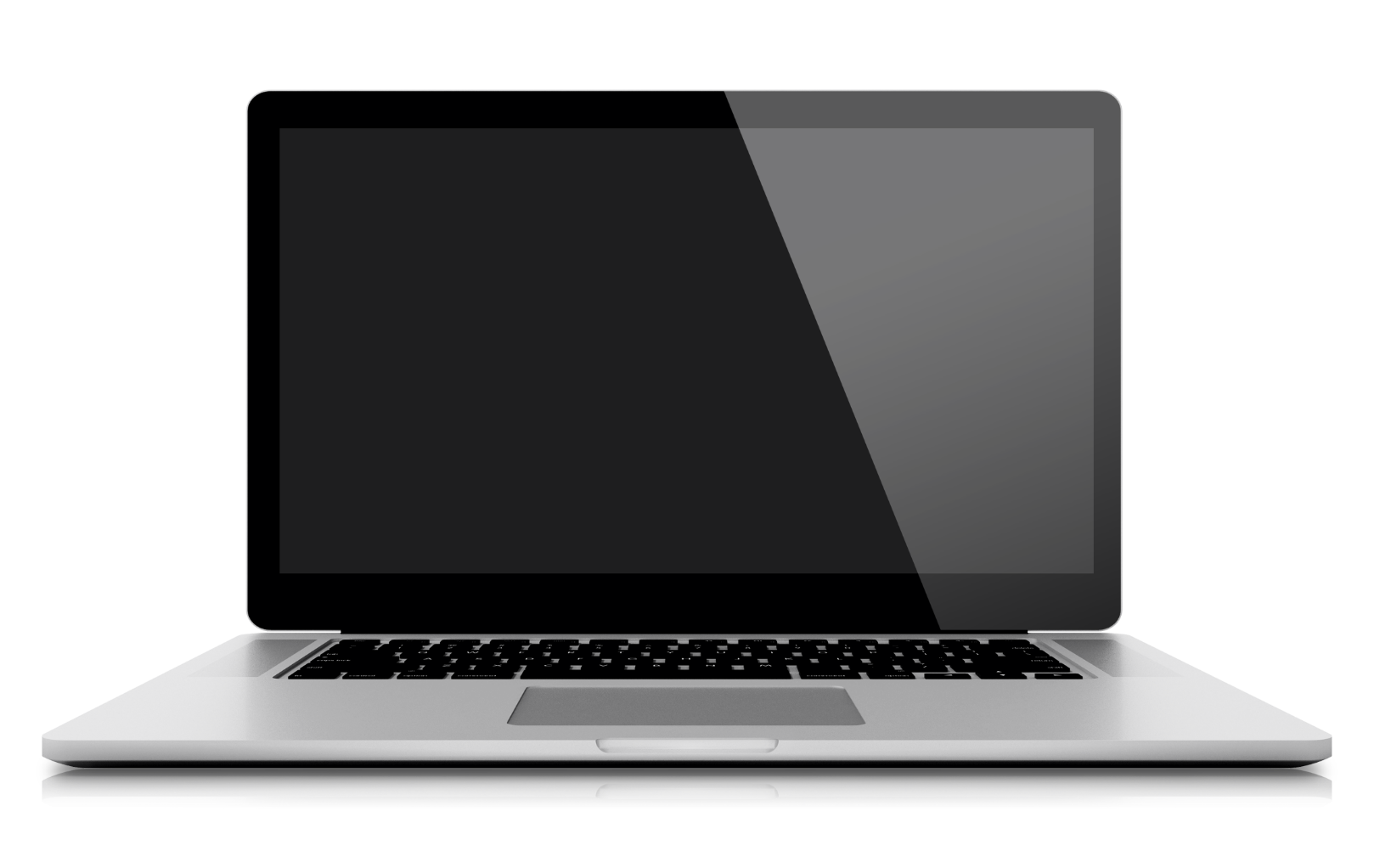 1
Seleccionar el país
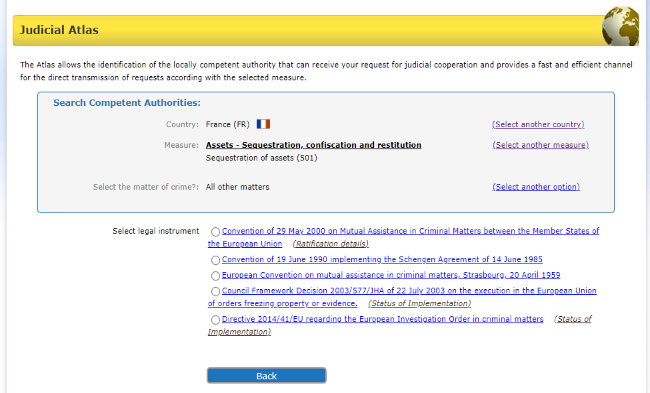 2
Elegir la medida
Seleccionar el instrumento jurídico aplicable *
3
* Pueden aplicarse pasos intermedios adicionales dependiendo del Estado miembro
Fase principal
texto ficticio de la impresión 
De la impresión y 
la redacción
Atlas Judicial Europeo
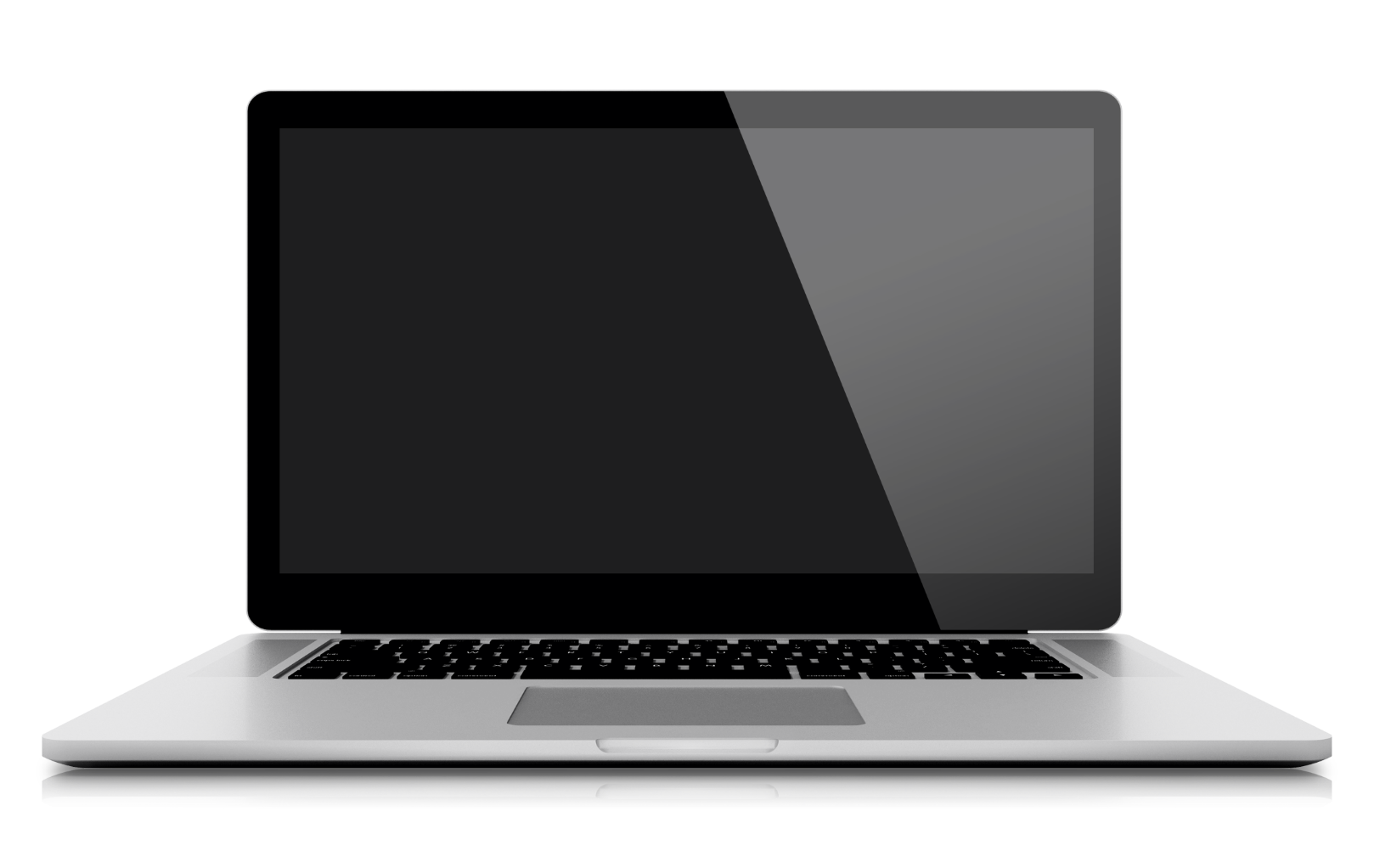 1
Seleccionar el país
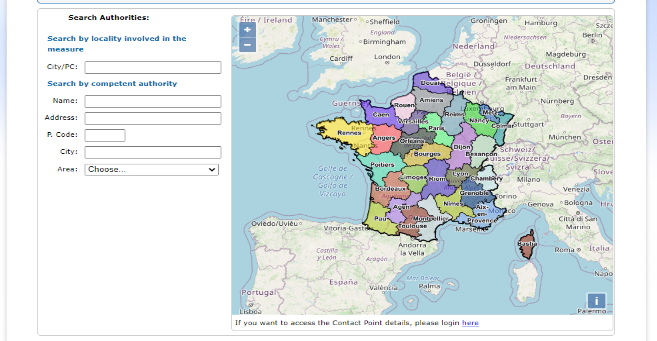 2
Elegir la medida
Seleccionar el instrumento jurídico aplicable *
3
* Pueden aplicarse pasos intermedios adicionales dependiendo del Estado miembro
4
Encontrar la autoridad competente
Fase principal
texto ficticio de la impresión 
De la impresión y 
la redacción
Compendio
Esta herramienta se utiliza para redactar y enviar solicitudes y resoluciones de cooperación judicial
Modelo de solicitud de asistencia judicial
Modelos y certificados de:
Orden de detención europea;
Resolución de embargo preventivo;
Resolución de decomiso;
Sanciones pecuniarias;
Penas privativas de libertad (traslado de presos);
Medidas de suspensión;
Medidas de vigilancia;
Sistema Europeo de Información de Antecedentes Penales (ECRIS);
Orden Europea de Protección (OEP)
Orden europea de investigación (OEI)
Biblioteca Judicial
01.
Contiene legislación y jurisprudencia de la Unión y nacionales sobre cooperación judicial en materia penal
02.
… así como notificaciones, modelos, informes, manuales y otra información práctica por instrumento jurídico
03.
Situación de la aplicación de los instrumentos jurídicos en los Estados miembros de la UE
Eurojust
Eurojust
¿Qué es?
Unidad Europea de Cooperación Judicial, creada en 2002, para garantizar una mejor coordinación y cooperación entre las autoridades judiciales y policiales de los Estados miembros en la lucha contra el terrorismo y las formas graves de delincuencia transfronteriza organizada
Eurojust está gestionada por el Colegio de Eurojust, compuesto por miembros nacionales, uno de cada Estado miembros de la Unión (con la excepción de Dinamarca, que en virtud del Protocolo n.º 22 no está vinculado por el Reglamento de Eurojust), y cuenta con el apoyo de las oficinas nacionales y una administración
En el ejercicio de sus funciones de gestión, el Colegio también cuenta con un representante de la Comisión Europea, que ostenta también un puesto en el Comité Ejecutivo de Eurojust. El Colegio está supervisado por el presidente de Eurojust, elegido para un mandato de cuatro años, con un límite de dos mandatos. Dos vicepresidentes ayudan al presidente en el ejercicio de sus funciones.
¿Quién?
Eurojust
¿Cómo?
Apoyo operativo

Reuniones de coordinación
Centros de coordinación
Equipos de investigación conjunta
Centro de Conocimientos Judiciales
Relaciones entre la RJE y Eurojust
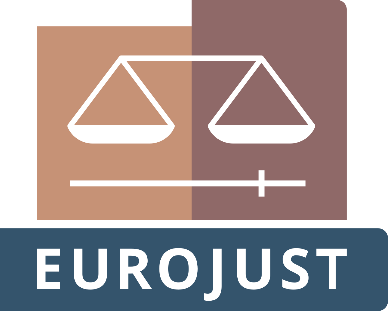 Relaciones entre la RJE y Eurojust
Relaciones privilegiadas basadas en la consulta y la complementariedad
Art. 85 del TFUE; art. 10 de la Decisión de la RJE; art. 48 del Reglamento de Eurojust
Mismo objetivo general; medios complementarios
La RJE y Eurojust se informarán mutuamente de los asuntos que consideren que la otra está en mejores condiciones de tratar
Para las tareas respectivas de la RJE y Eurojust, véase el Documento conjunto RJE-Eurojust
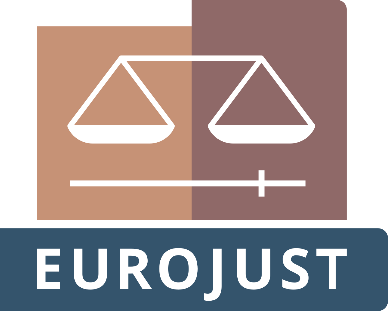 Relaciones entre la RJE y Eurojust
Los CN y otros PC de la RJE participan en el sistema de coordinación nacional de Eurojust en cada Estado miembro
Artículo 20 del Reglamento de Eurojust
Secretaría de la RJE: unidad independiente dentro de la administración de Eurojust
Artículo 48 del Reglamento de Eurojust
Cooperación de la RJE fuera de la UE
Cooperación de la RJE fuera de la UE
La RJE ha desarrollado la cooperación con terceros países y otras redes judiciales de todo el mundo
Sección especial en el sitio web de la RJE, con
información sobre terceros países y redes
datos de contacto de los puntos de contacto en terceros países y miembros de las redes
Cooperación de la RJE con otras redes
Red Europea de Cooperación contra el Genocidio (2002)
EuroMed (2011)
El modelo de la RJE se ha reproducido dentro y fuera de la UE para mejorar la lucha contra las formas graves de delincuencia
SEEPAG (2003)
WACAP (2013)
IberRed (2004)
CASC (2014)
Expertos del ECI 
(2005)
RJEC (2016)
Rede Judiciária da CPLP (2005)
Great Lakes Network (2016)
Red de Justicia del Sudeste Asiático (SEAJust)
CNCP-Commonwealth (2007)
ENVR (2018)
IOC (2009)
Red de Fiscales de los Balcanes Occidentales (2010)
Sahel (2010)
[Speaker Notes: Red Europea de Cooperación contra el Genocidio (2002) - Red de puntos de contacto respecto a las personas responsables de genocidio y crímenes de lesa humanidad
SEEPAG (2003) - Grupo Consultivo para las Fiscalías de Europa Sudoriental
IberRed (2004) - Red Iberoamericana de Cooperación Jurídica Internacional
Expertos del ECI (2005) -  Red de expertos nacionales de equipos conjuntos de investigación
Rede Judiciária da CPLP (2005) - Red de cooperación judicial internacional de los países de habla portuguesa
CNCP-Commonwealth (2007) - Red de personas de contacto de la Commonwealth
IOC (2009) - Plataforma regional judicial de la Comisión del Océano Índico
Sahel (2010) - Plataforma regional judicial de los países del Sahel
Red de Fiscales de los Balcanes Occidentales (2010)
EuroMed (2011) - EuroMed Justice
WACAP (2013) - Red de autoridades y fiscales centrales de África Occidental
CASC (2014) - Asia Central y Cáucaso Meridional 
RJEC (2016) - Red Judicial Europea sobre Ciberdelincuencia
Great Lakes Network (2016) - Red de cooperación judicial de los Grandes Lagos
CSCWB (IPA/2017) - Countering Serious Crime in the Western Balkans (Lucha contra las formas graves de delincuencia en los Balcanes Occidentales) - IPA/2017
ENVR (2018) - Red europea sobre los derechos de las víctimas]
Cooperación con los puntos de contacto de la RJE en terceros países
Federación de Rusia
Canadá
Kosovo*
Japón
Marruecos
Estados Unidos
República de Corea
Nigeria
México
Taiwán
Israel
Brasil
Chile
Georgia
Argentina
Esta designación se ofrece sin perjuicio de ninguna posición sobre el estatuto y es conforme con la resolución 1244 del Consejo de Seguridad de las Naciones Unidas y el dictamen de la Corte Internacional de Justicia sobre la declaración de independencia de Kosovo.
Cooperación consolidada
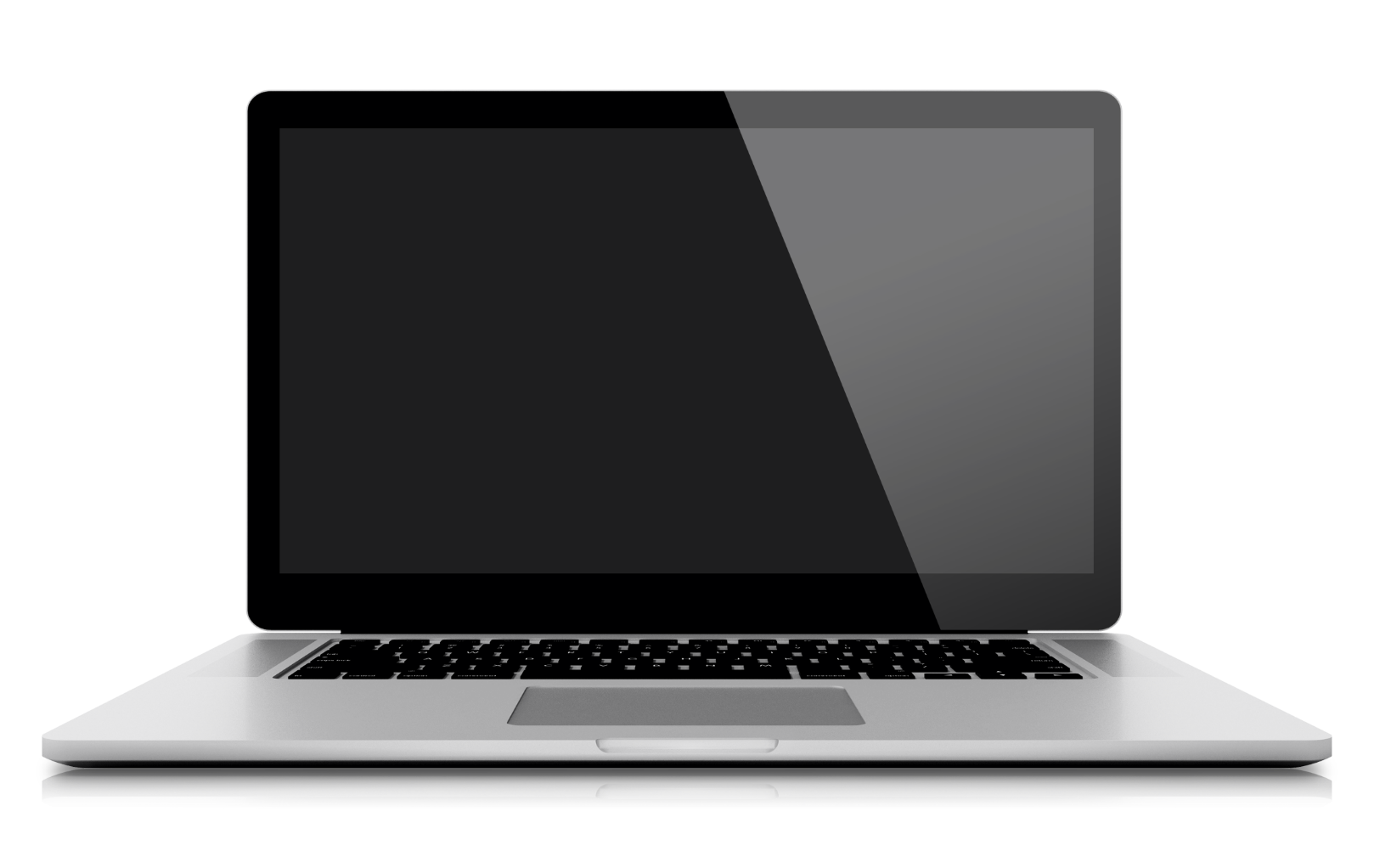 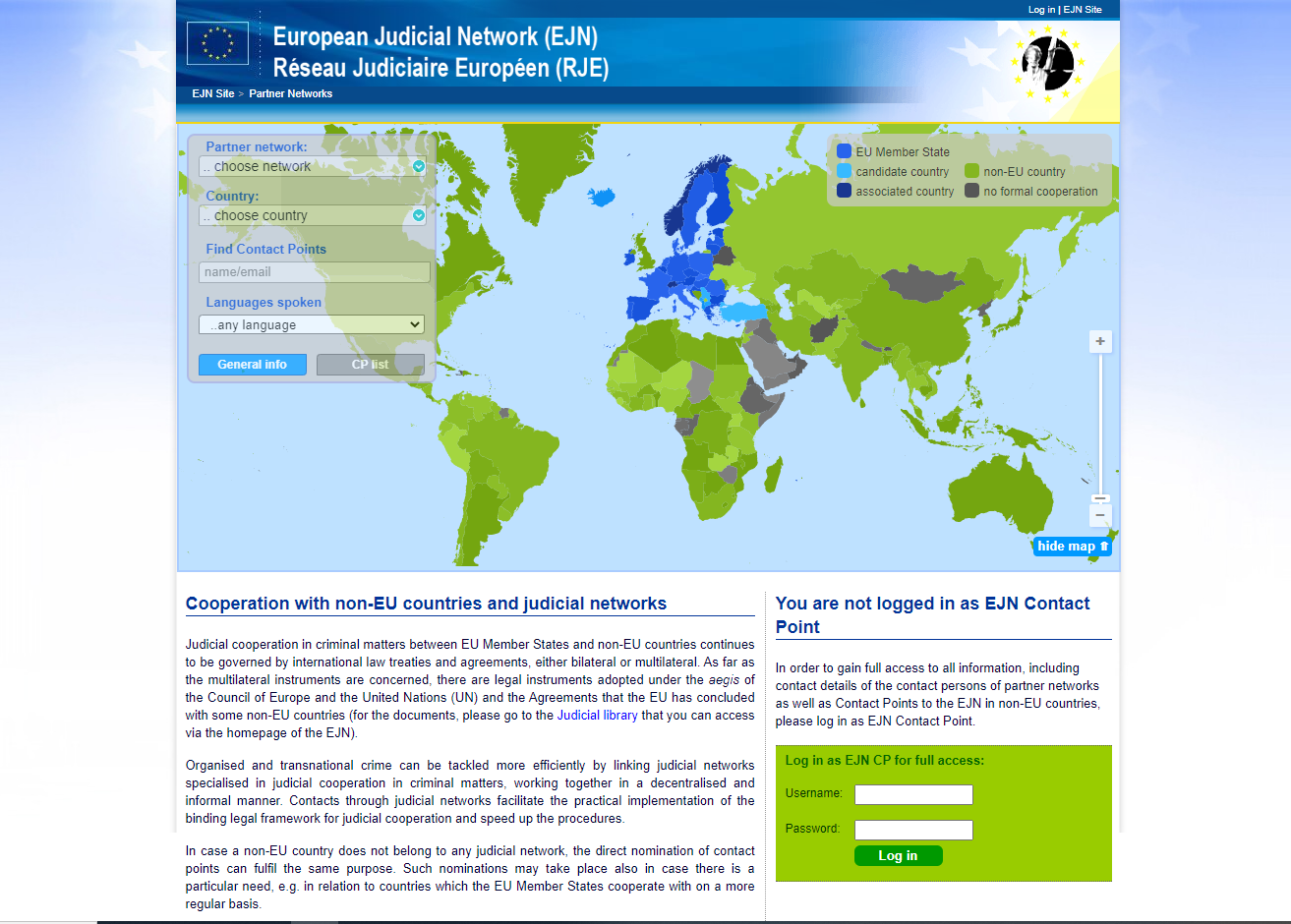 Fase principal
texto ficticio de la impresión 
De la impresión y 
la redacción
Ejemplo de cooperación con otra red
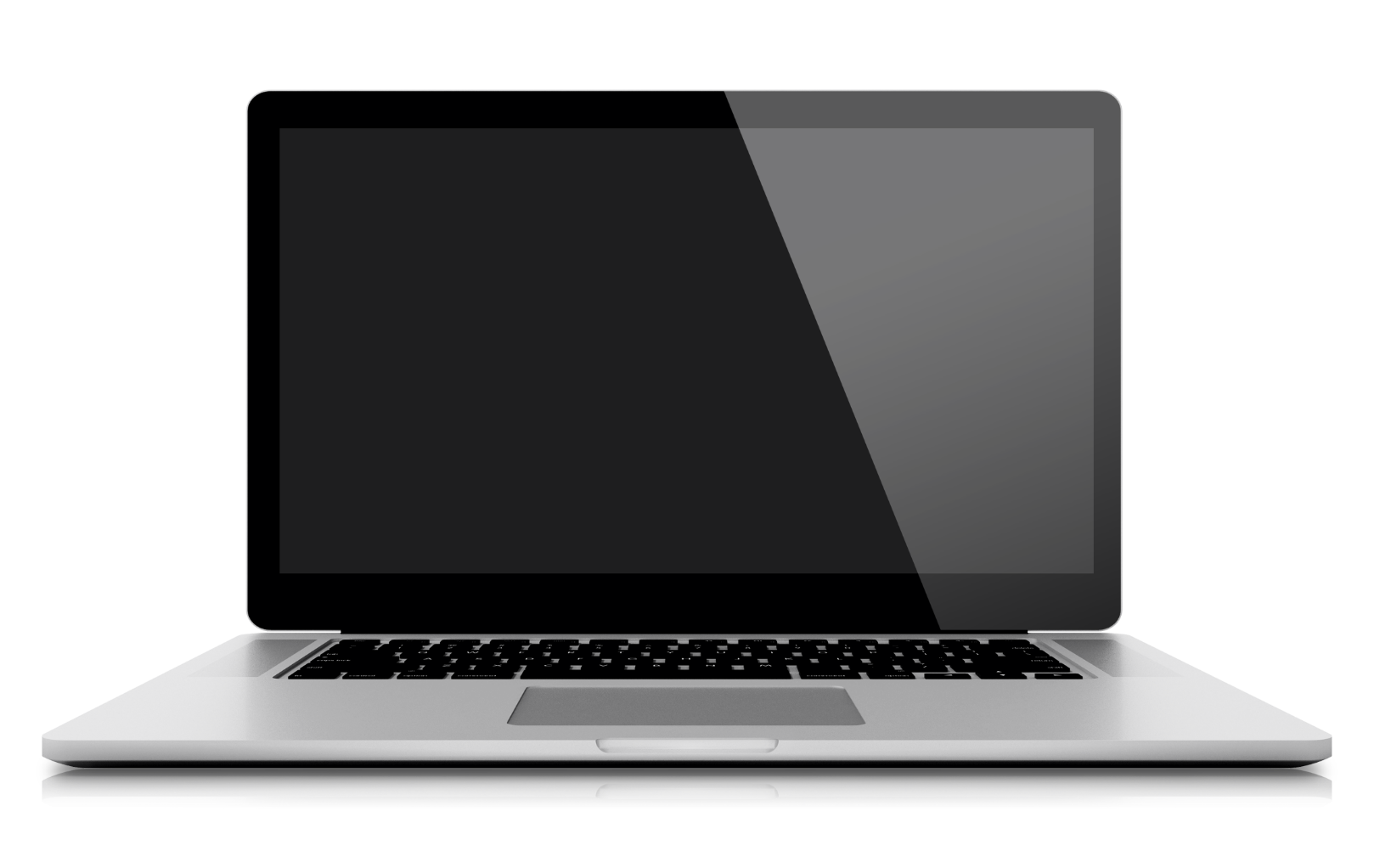 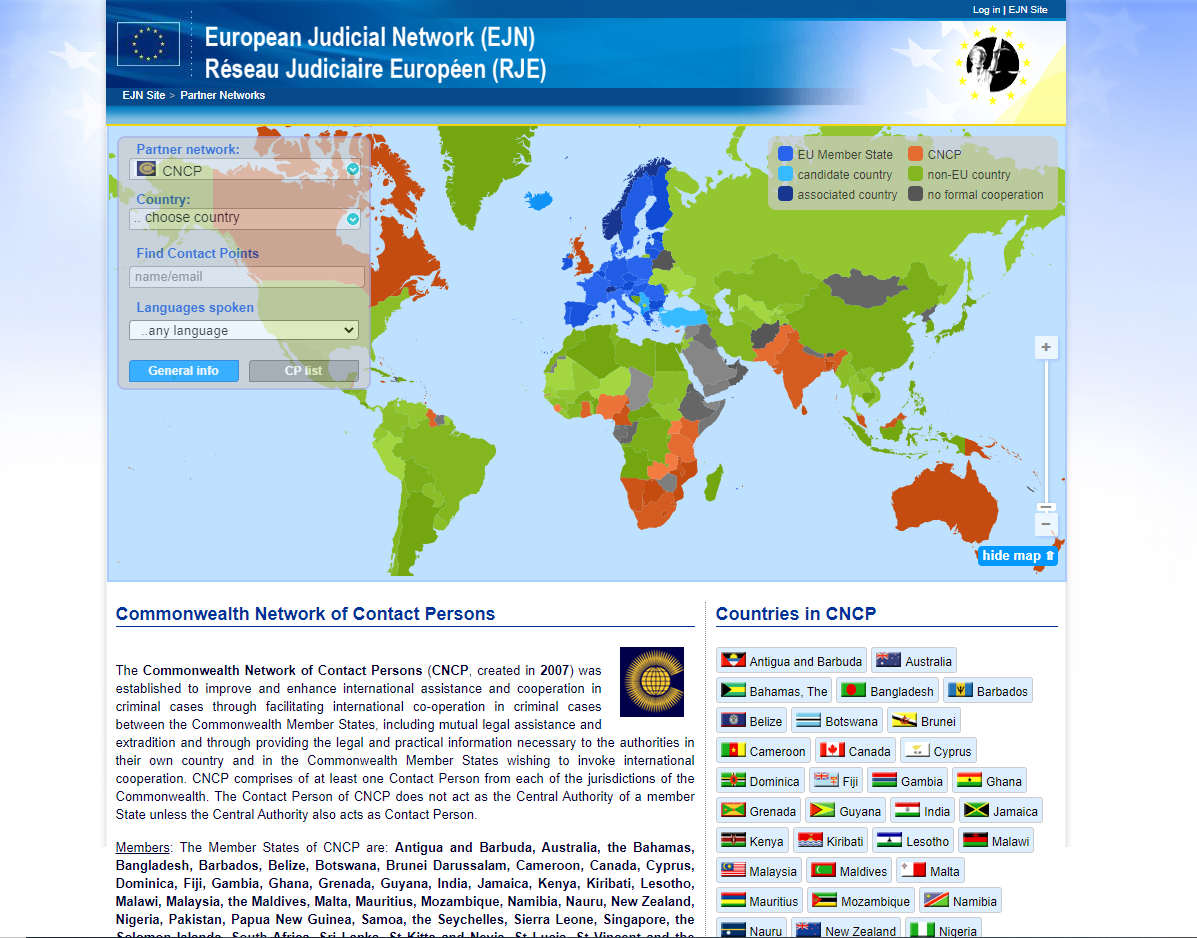 Fase principal
texto ficticio de la impresión 
De la impresión y 
la redacción
¡Gracias por su atención!
RED JUDICIAL EUROPEA
www.ejn-crimjust.europa.eu